Circular Linked List
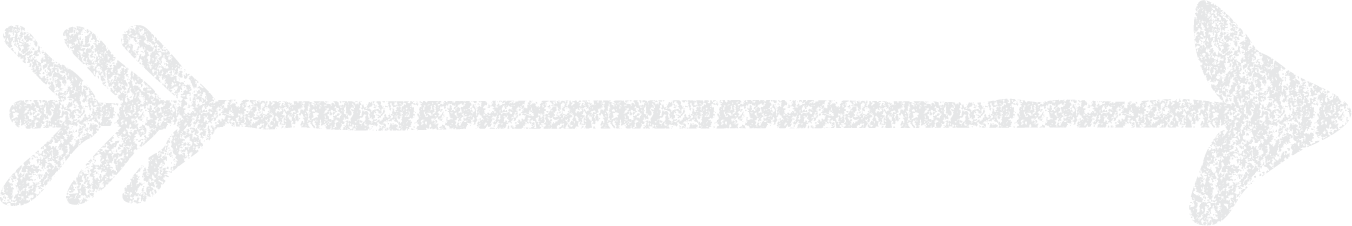 Circular Linked List
A circular linked list is a type of linked list  where first and last nodes are connected to each other to form a circle. 
circularly singly linked list
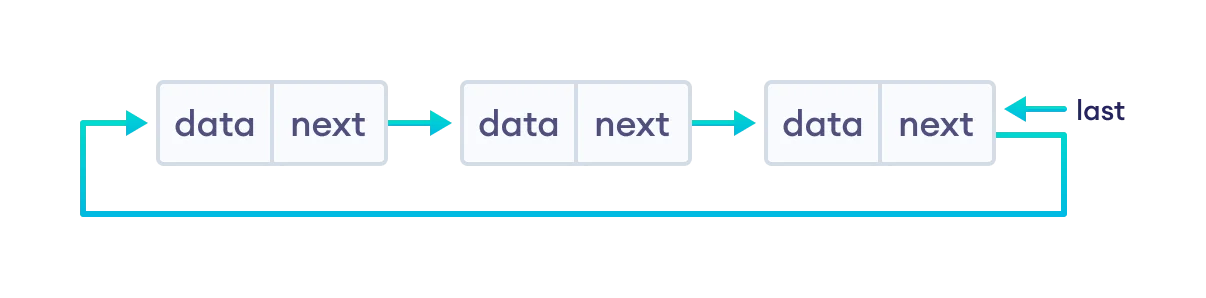 Circular Linked List ADT
circular Linked List
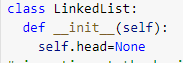 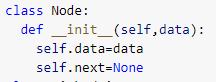 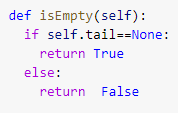 Traversing the list
Start with the head and access each node until you reach null. Do not change the head reference
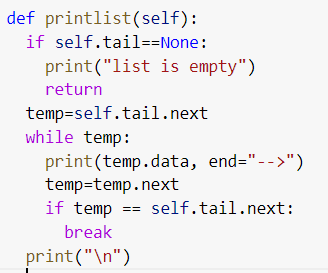 Insertion in a circular Linked list
Insertion in a linked list can be done in three ways:

1) insertion at the beginning
2) insertion at the middle
3) insertion at the end
Insert at the beginning of Linked List
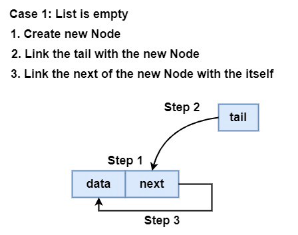 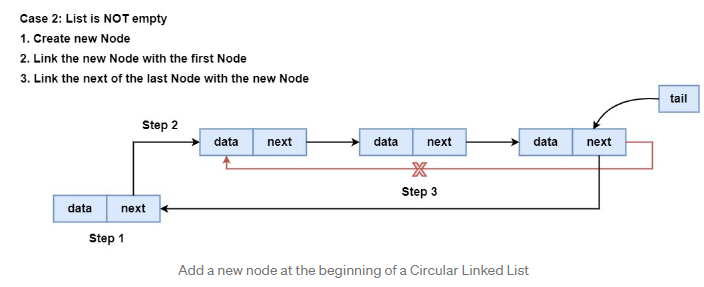 Insert at the beginning of Linked List
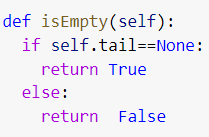 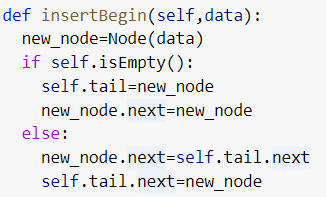 Insertion at the last of circular Linked List
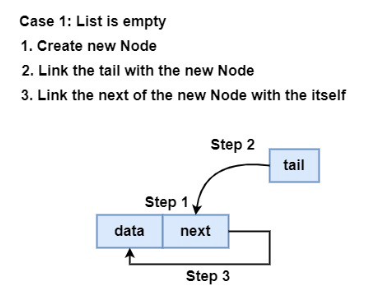 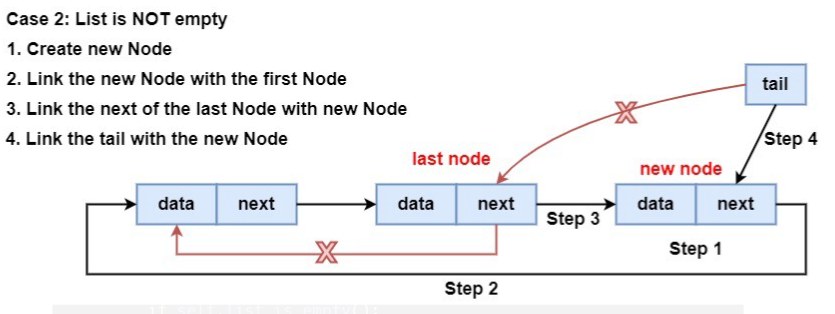 Insertion at the last of circular Linked List
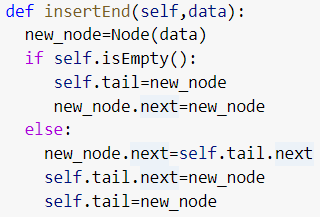 Insertion in the middle of circular Linkedlist
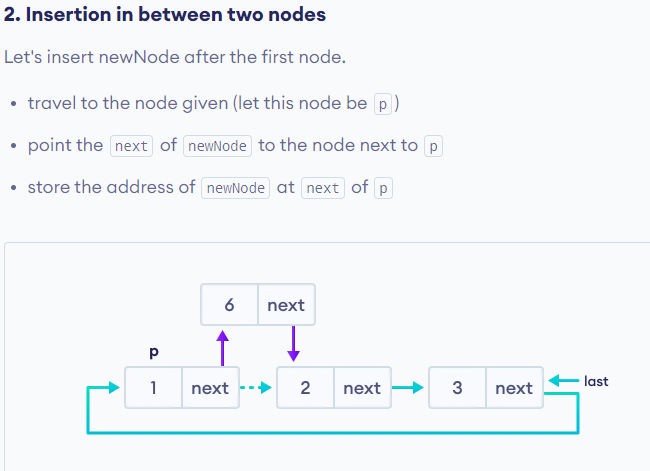 Insertion in the middle of circular Linkedlist
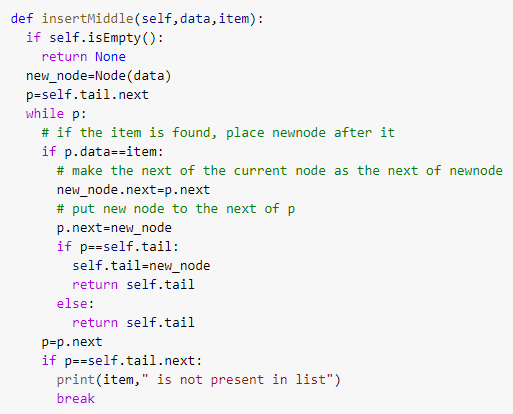 Deletion of a node in Circular Linked list
A node can be deleted from the list from three different places namely:
1) deleting the first node from the list
2) deleting the last node from the list
3) deleting an intermediate node from the list.
Deletion of a first node in Linked List
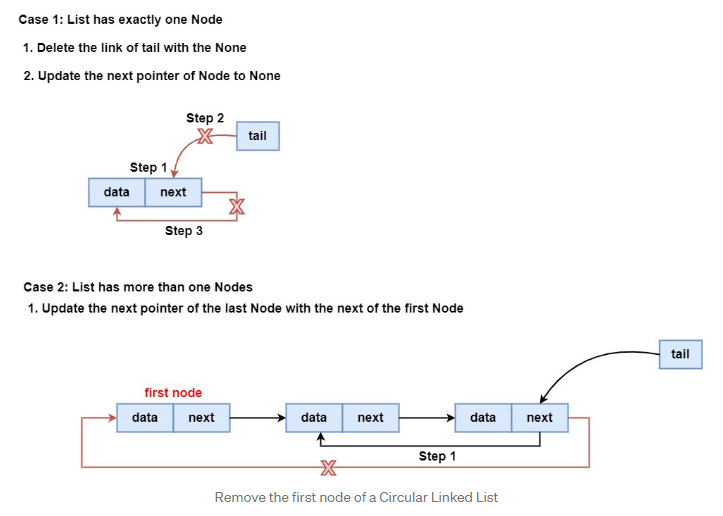 Deletion of a first node in Linked List
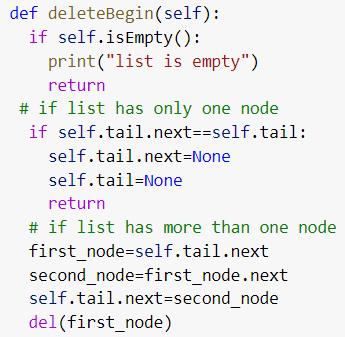 Deletion of a last node in Linked List
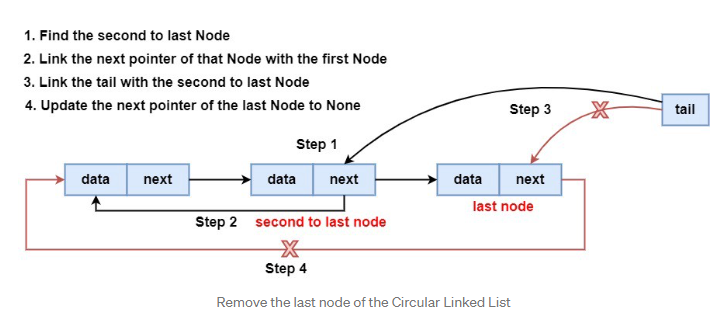 Deletion of a last node in Linked List
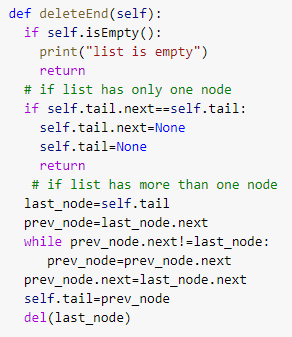 DeletDeletion of an in beween  node in Linked List
ion of an intermediate node in Linked List
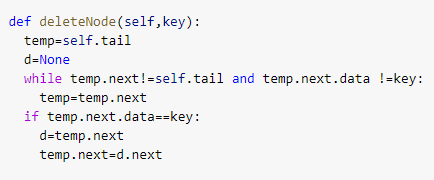 Searching for a value in linked list
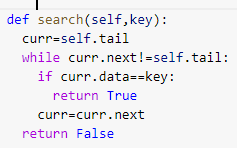 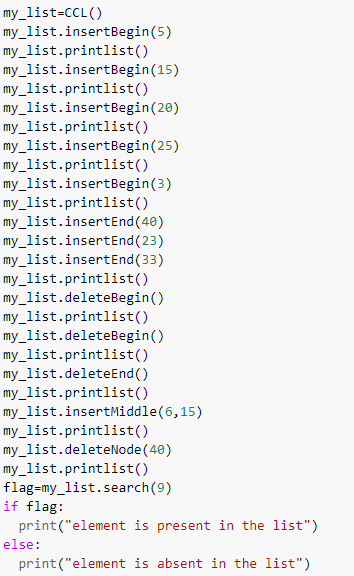 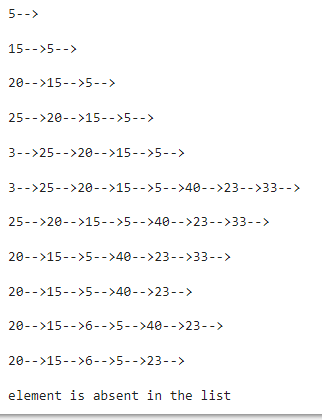 https://pythonwife.com/circular-singly-linked-list-in-python/
https://chercher.tech/python-data-structures/circular-singly-linked-list-python-ds